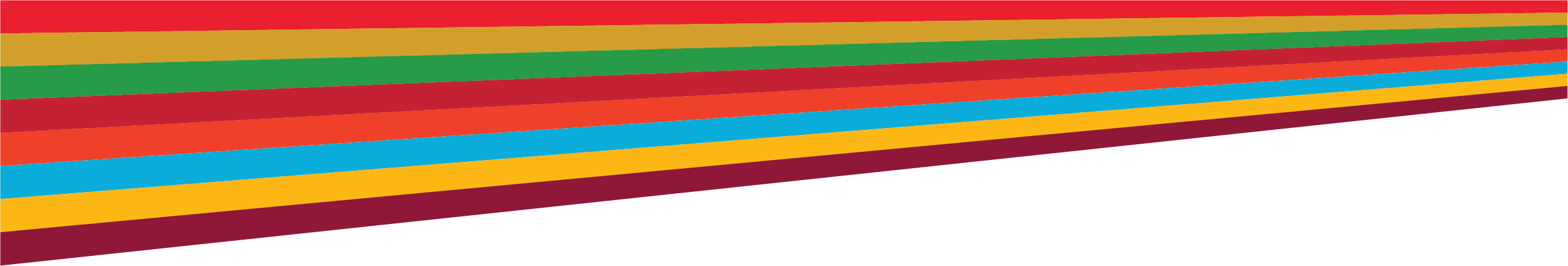 re
Proposal for 
2024 Tsunami Preparedness Capacity Assessment
September 2023
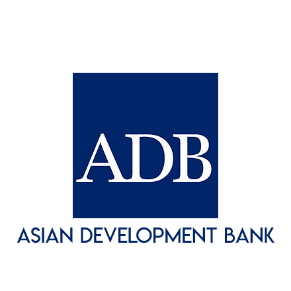 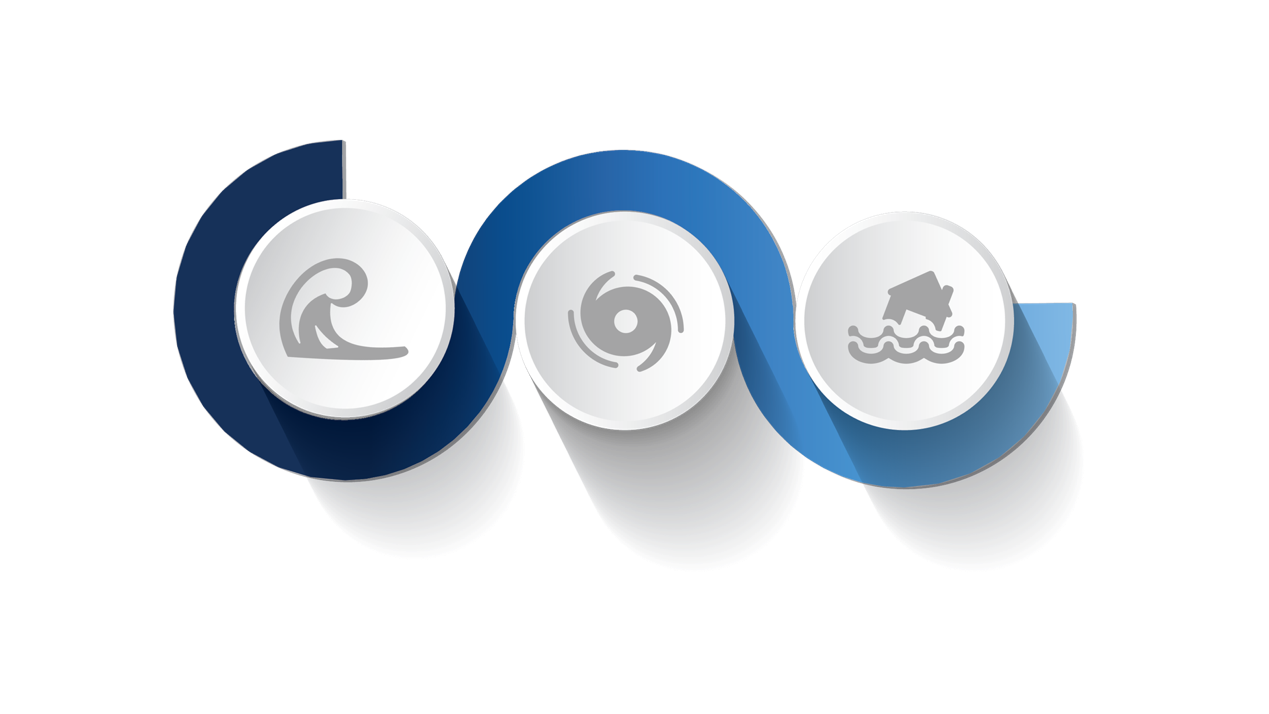 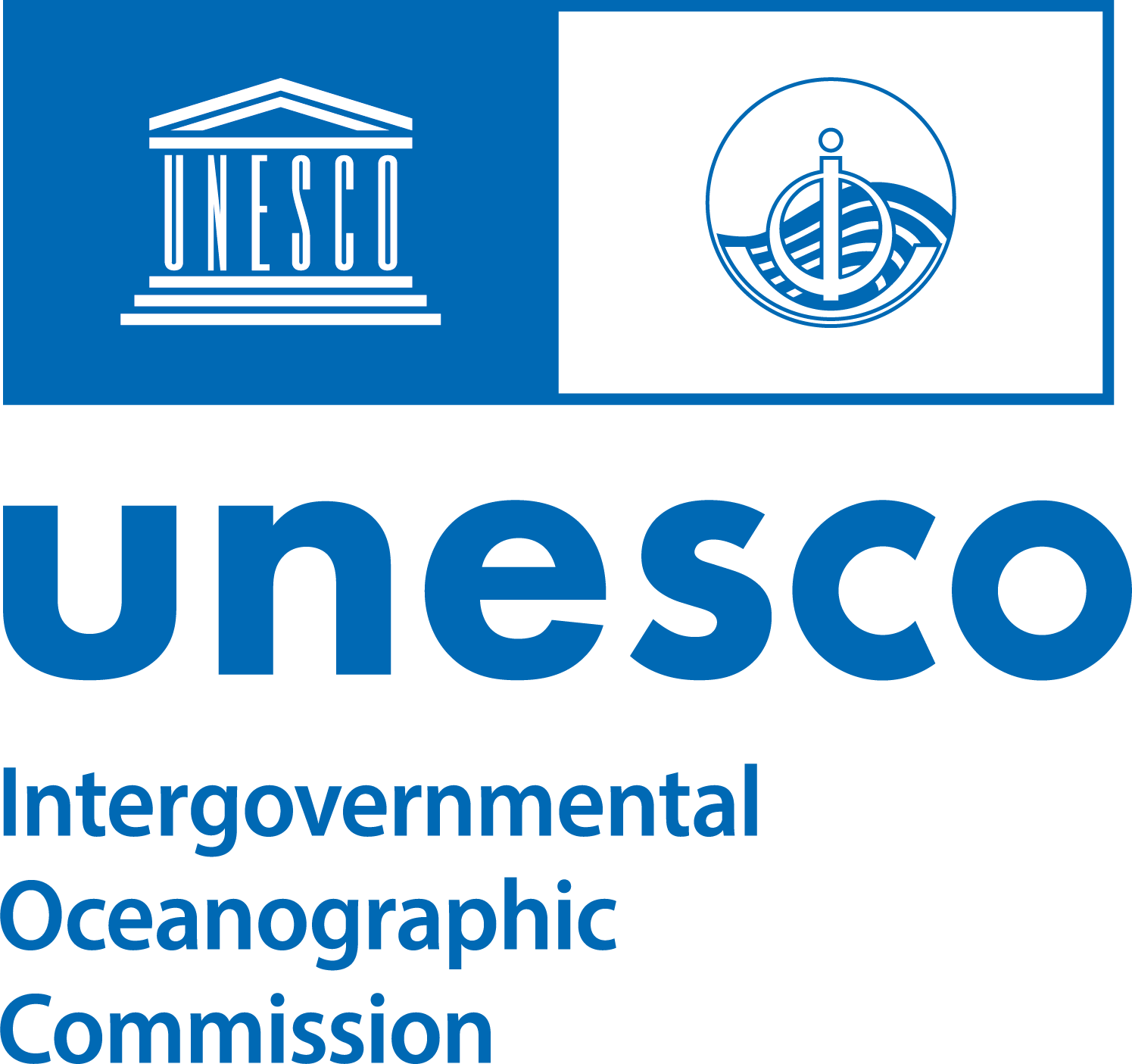 ESCAP Multi-Donor Trust Fund for Tsunami, Disaster and Climate Preparedness
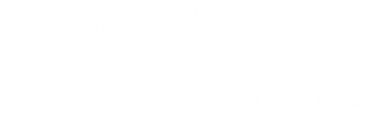 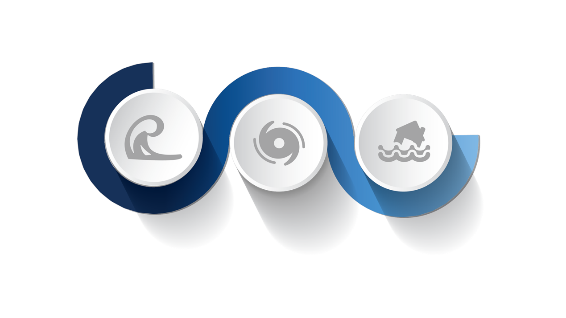 UNESCO-IOC Global Tsunami Warning System
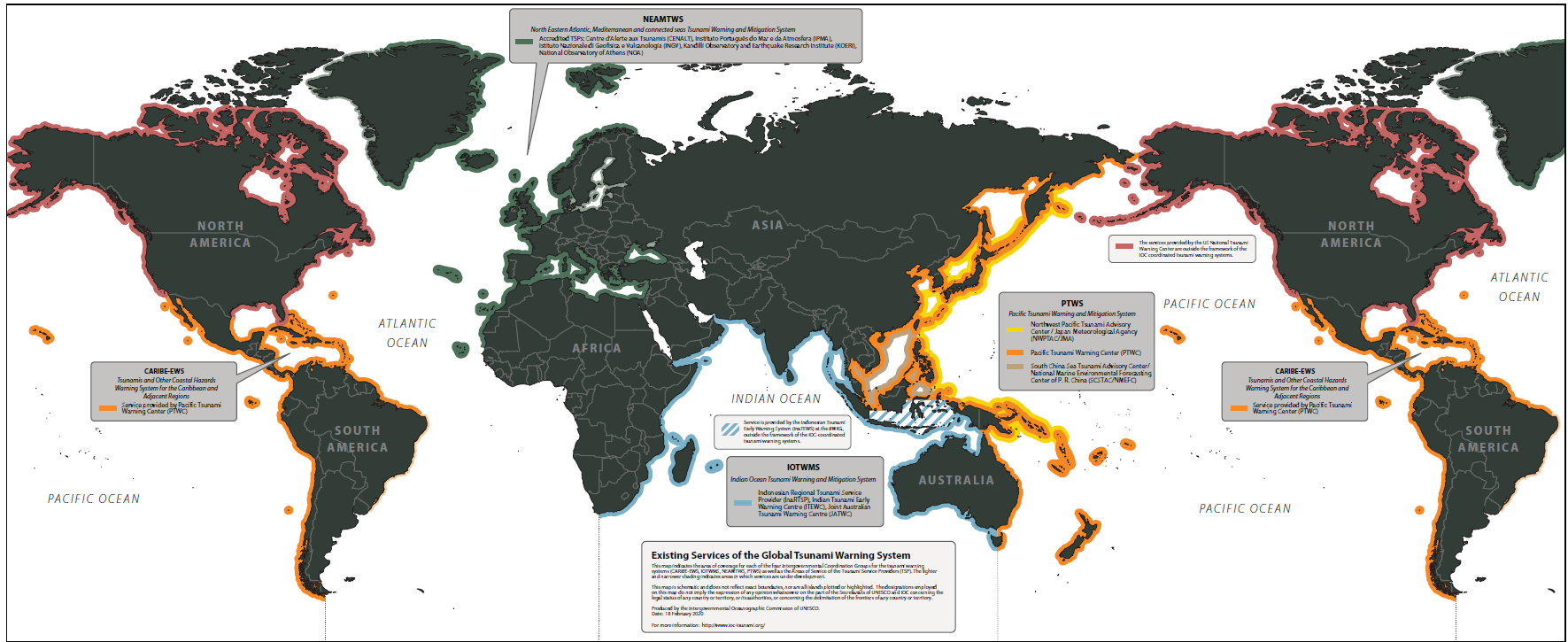 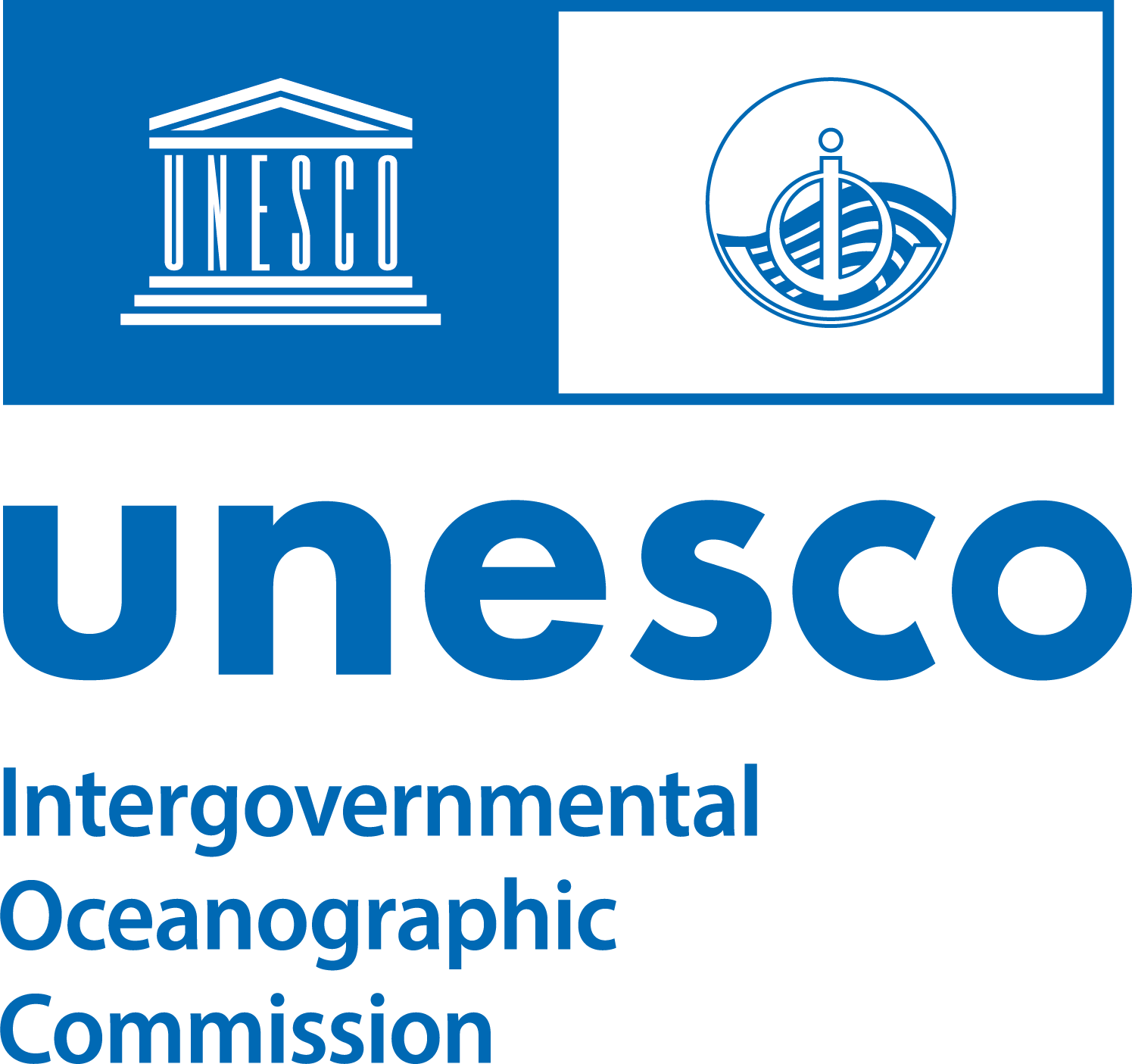 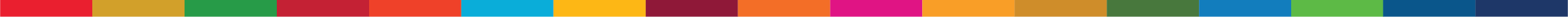 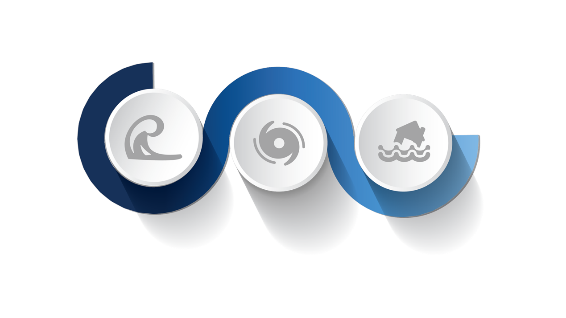 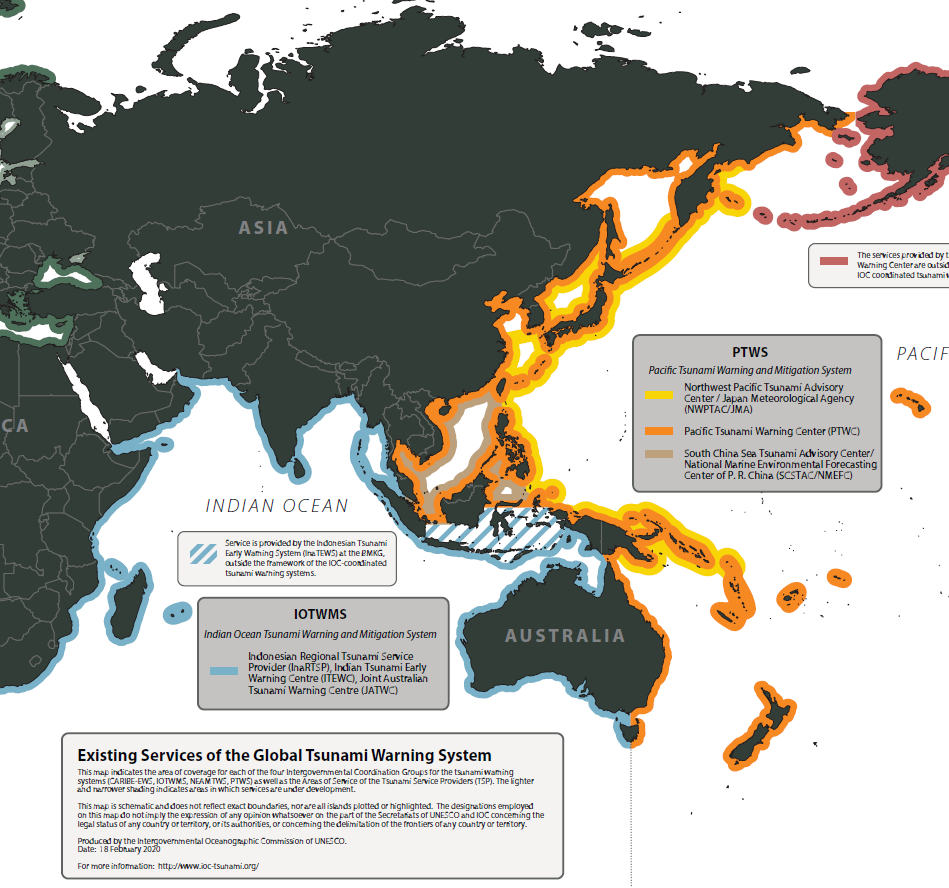 IOTWMS = 27 members
14 ESCAP members
6 ASEAN
5 SAARC
2 PIF
8 EW4All countries
PTWS = 46 members
33 ESCAP members
9 ASEAN
17 PIF
8 EW4All countries
ASEAN = 10 out of 11 members are in PTWS/IOTWMS

Indonesia, Malaysia, Singapore, Thailand and Timor-Leste are members of both mechanisms
Brunei, Cambodia, Philippines, Vietnam are members of PTWS only
Myanmar is a member of IOTWMS only
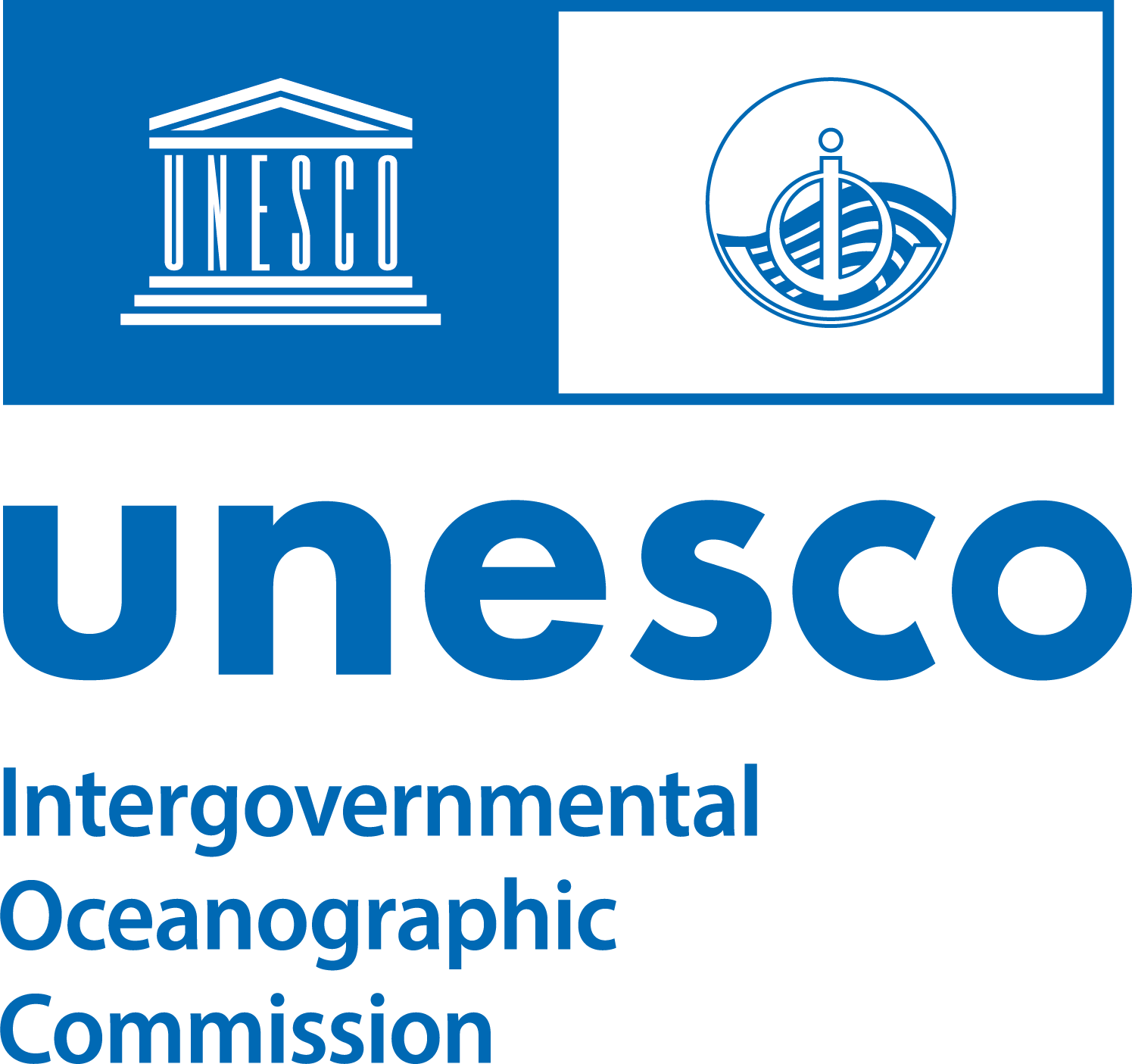 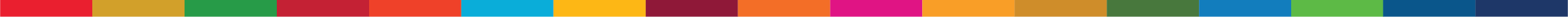 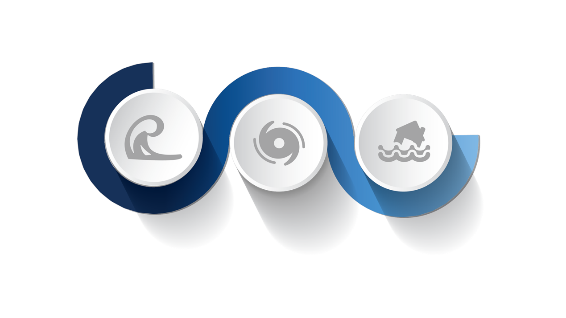 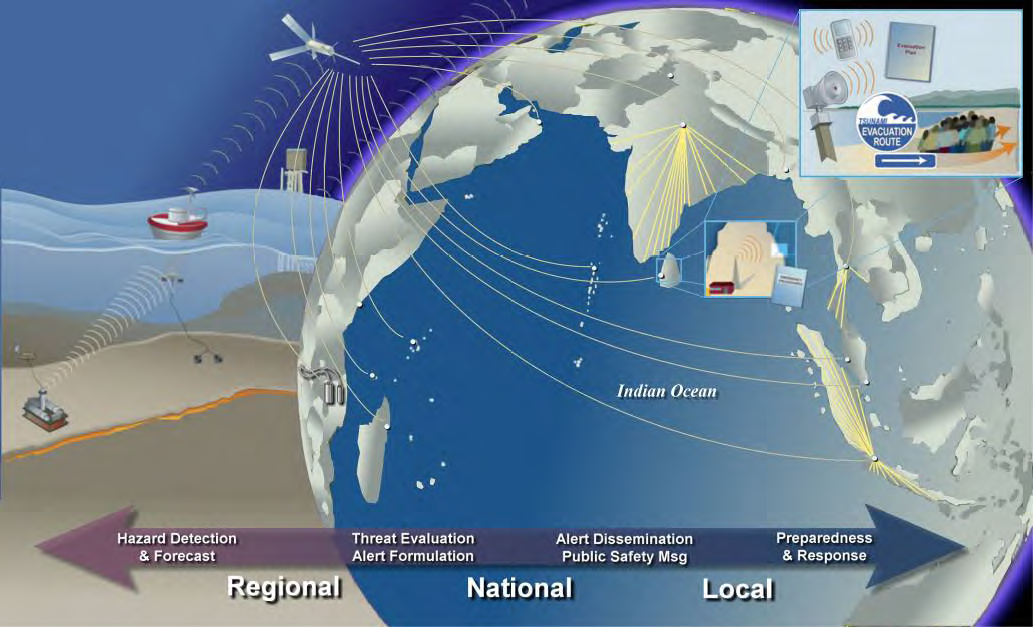 A seamless global to local weather information warning chain is important for early warning efficacy. 

Regional and subregional efforts on tsunami preparedness support critical links in this chain
Weather-impacted user
Weather Information provider
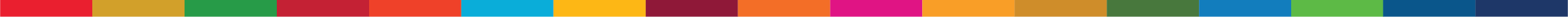 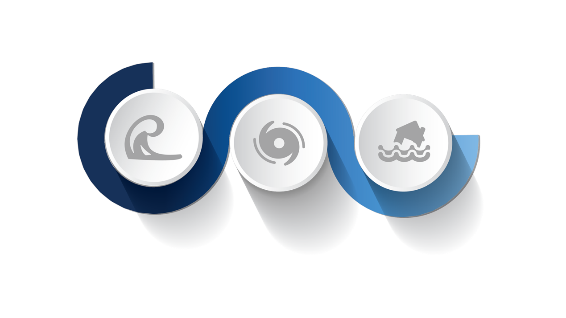 Previous Comprehensive Assessments
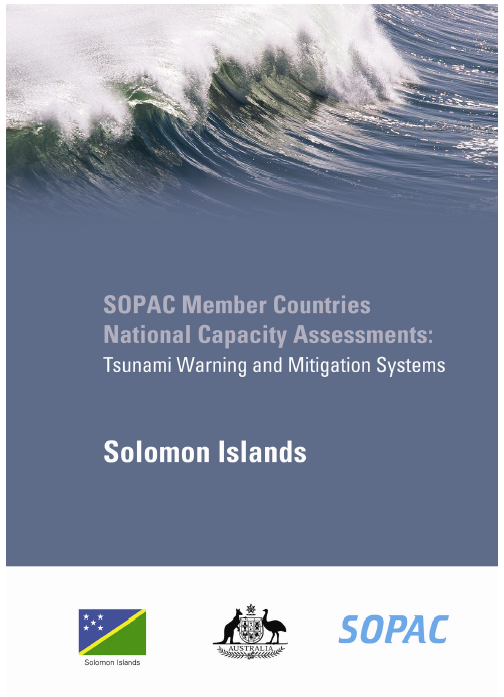 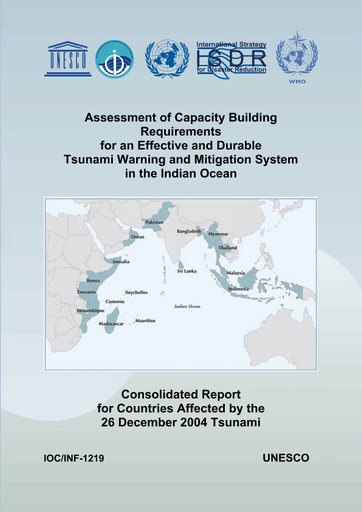 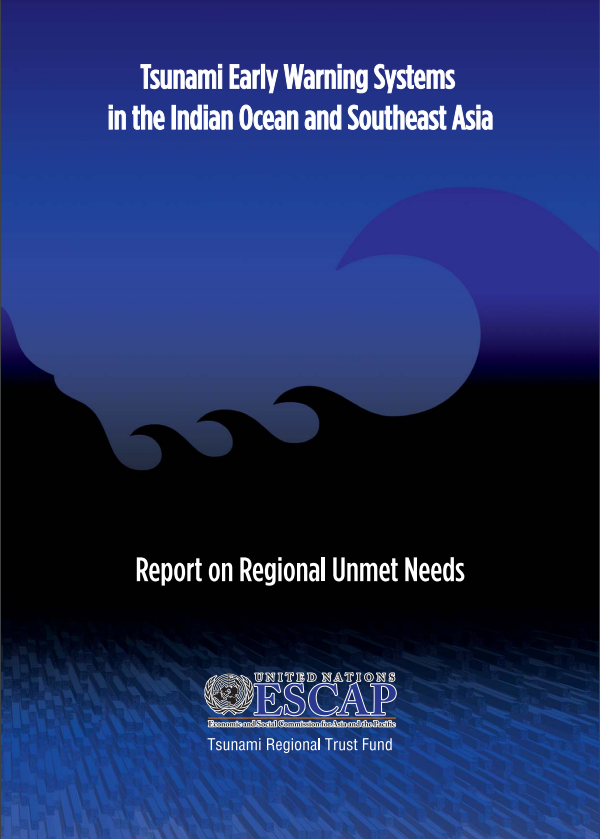 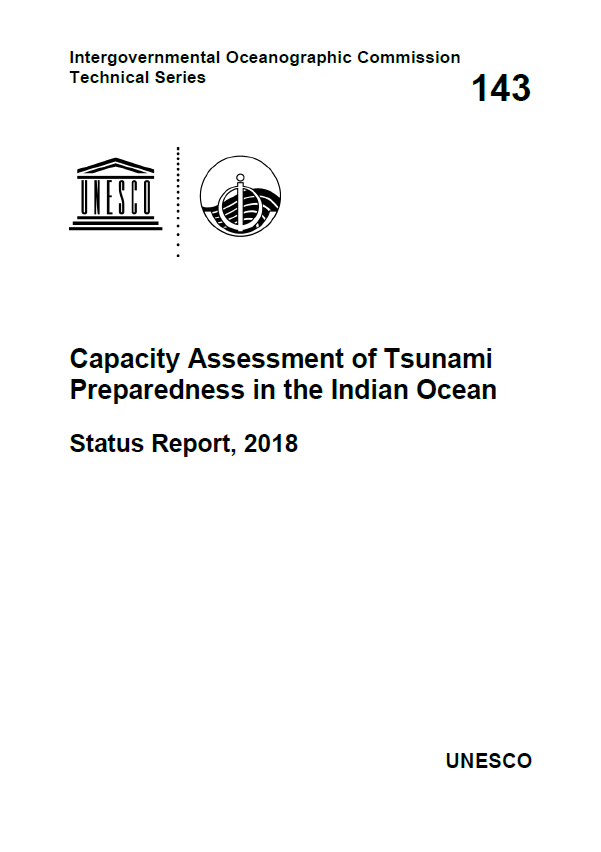 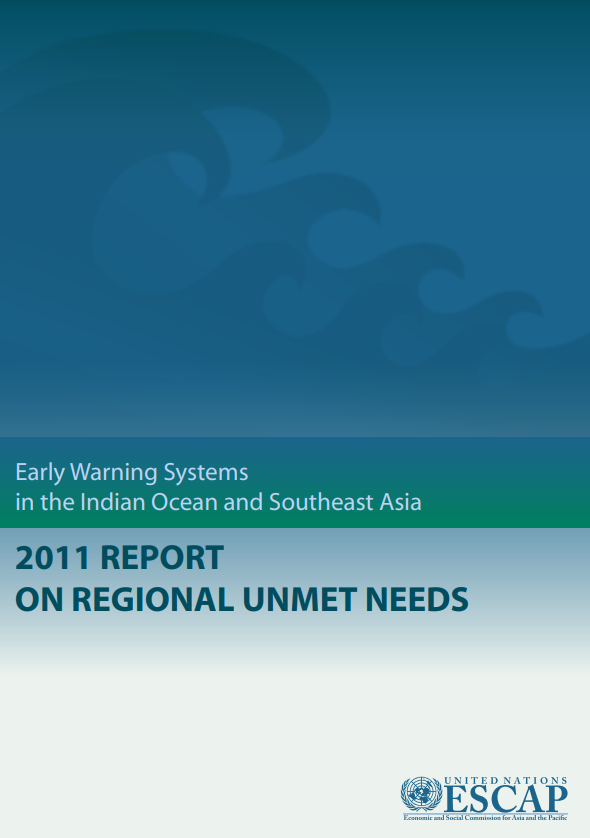 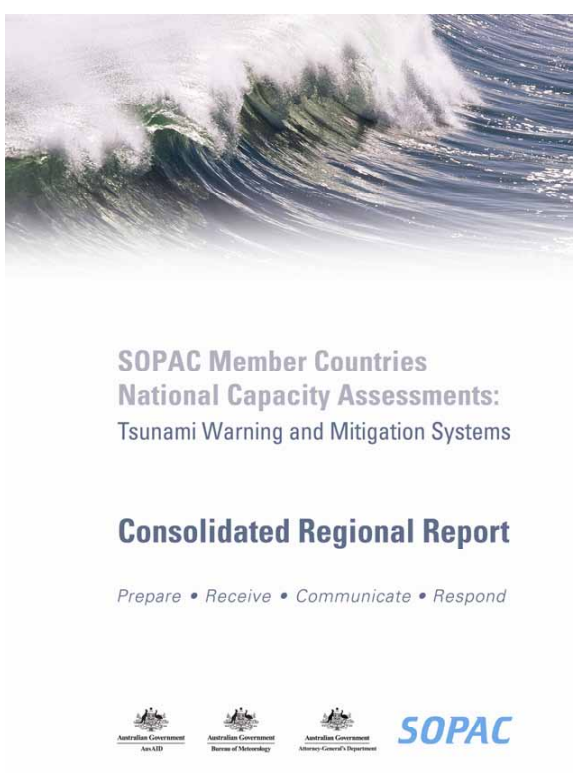 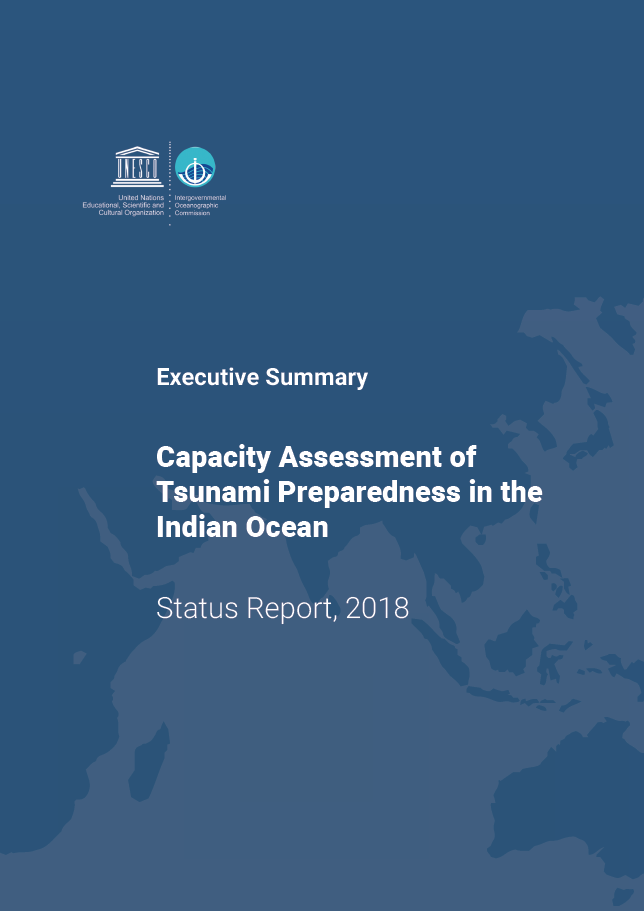 PTWS
National capacity assessments for 14 Pacific countries and Consolidated regional report in 2009/2010 funded by Australia
ESCAP
Unmet needs survey for the region conducted in 2008 and 2011
IOTWMS
Full capacity assessments in 2005 and 2018 and commitment to update 
Capacity assessment framework and tools already developed
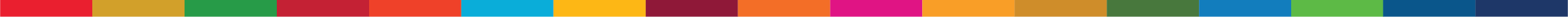 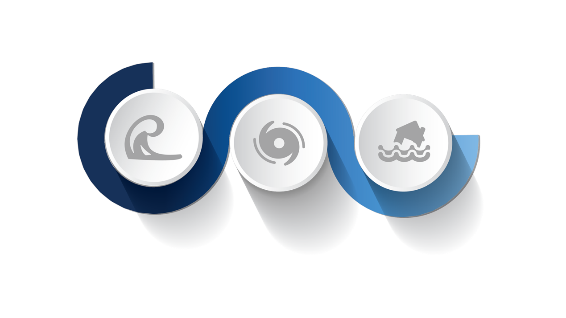 Capacity assessment of tsunami preparedness
CAPITALIZING ON
UNDP/UNDRR/UNESCO/National 
20th commemoration events and campaigns
existing technical capacity assessment methodologies and UNESCO-IOC IOTWMS commitment to conduct a assessment for 2024
ASEAN will to strengthen tsunami preparedness
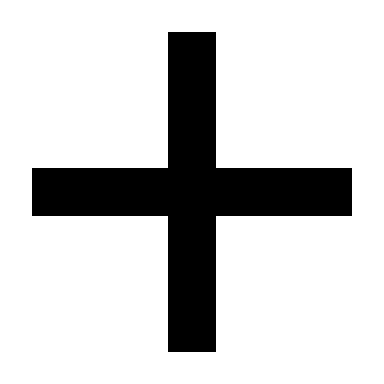 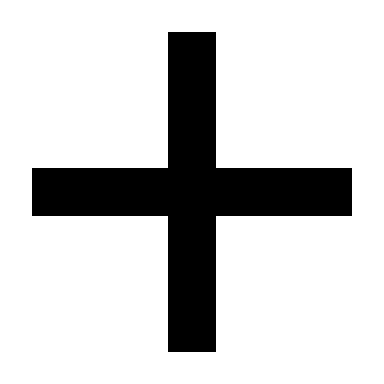 OBJECTIVES
To evaluate the existing technical capacity of the UNESCO-IOC Indian Ocean Tsunami Warning and Mitigation System (IOTWMS) and Pacific Tsunami Warning System (PTWS) and highlight the progress made since 2004 IOT and subsequent assessments. 

To identify specific gaps and capacity development requirements at regional and national levels for strengthening the technical and policy aspects of the tsunami warning and mitigation systems in the region

To reinvigorate political commitment and provide recommendations for investments in tsunami preparedness, aiming to address the identified gaps in Asia and the Pacific through regional and subregional cooperation.
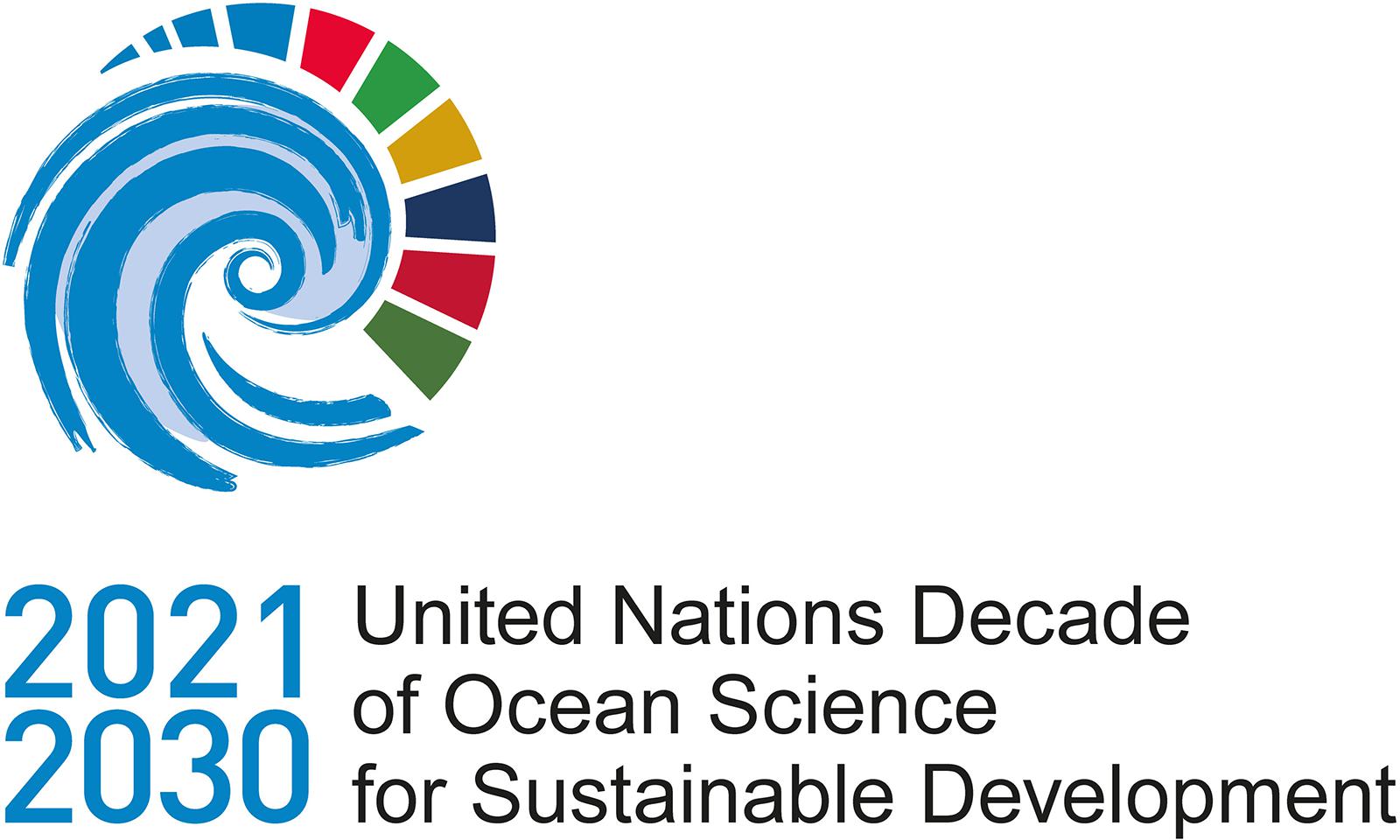 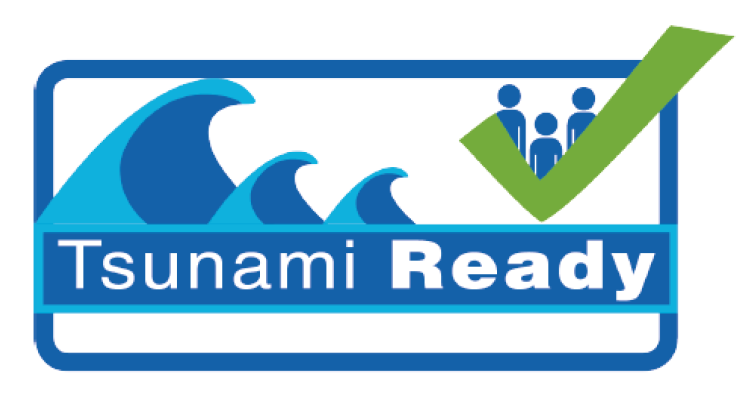 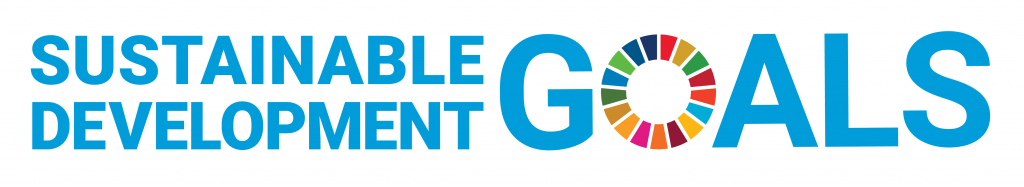 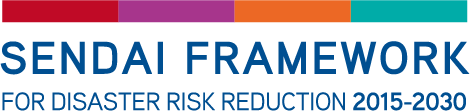 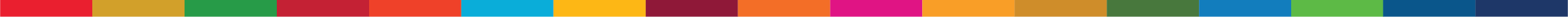 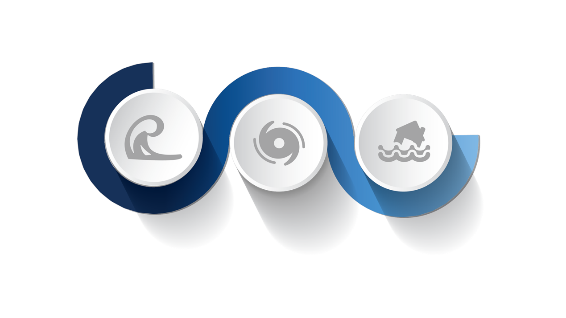 Capacity assessment of tsunami preparedness
2025 OUTPUTS - PTWS
2.A_ Technical Capacity Assessment for PTWS (IOC)
2.B_  PTWS assessment summary and comparative analysis (IOC)

3.C_  Tsunami preparedness recommendations for PIF policymakers (UNESCAP)
2024 OUTPUTS - IOTWMS
1.A_ Technical Capacity Assessment for IOTWMS (IOC)
1.B_  IOTWMS assessment summary and comparative analysis (IOC)

3.A_ Tsunami preparedness recommendations for ASEAN policymakers (UNESCAP)
3.B_  Tsunami preparedness recommendations for SAARC policymakers (UNESCAP)
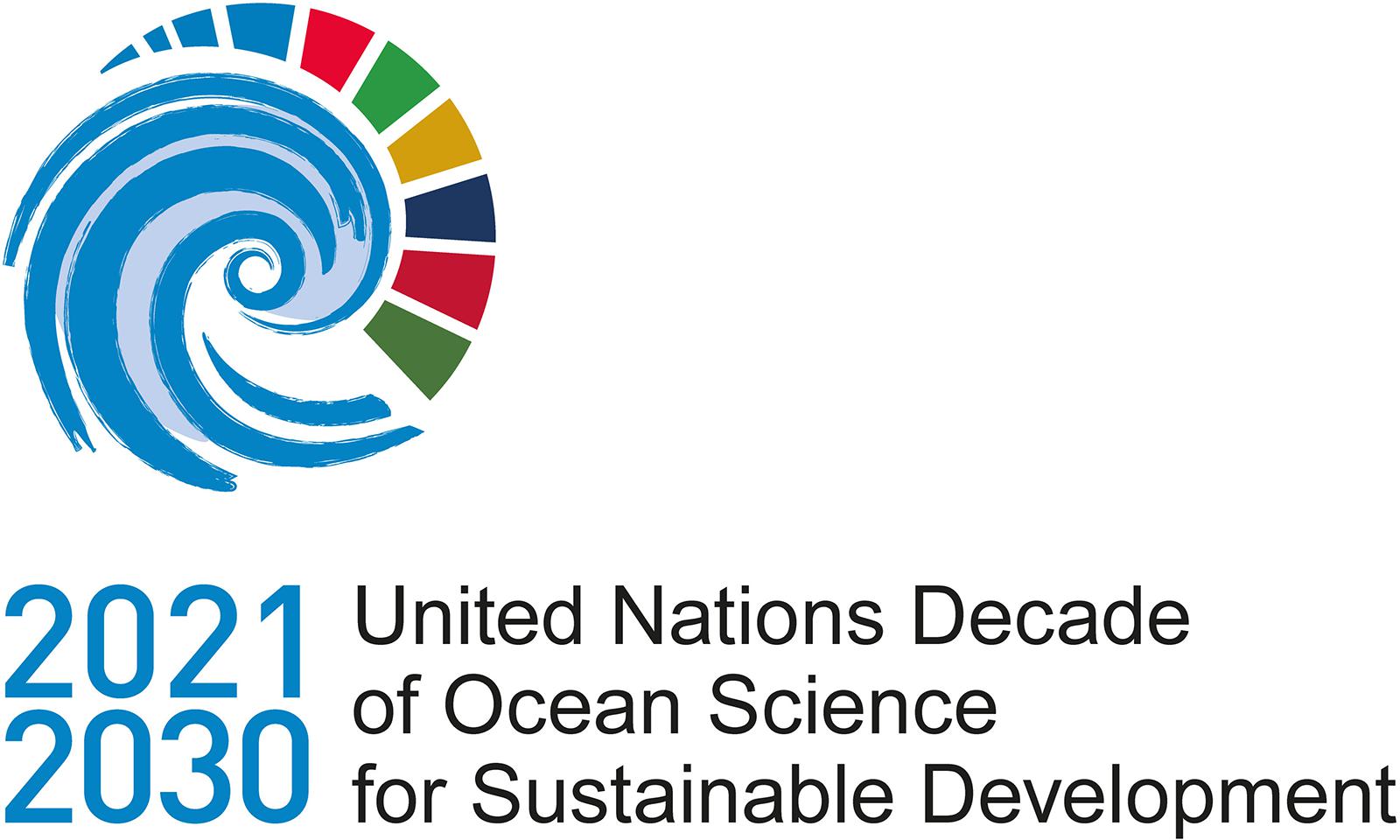 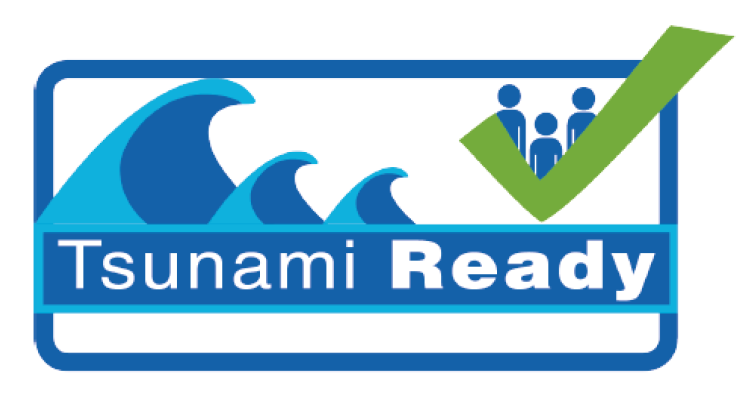 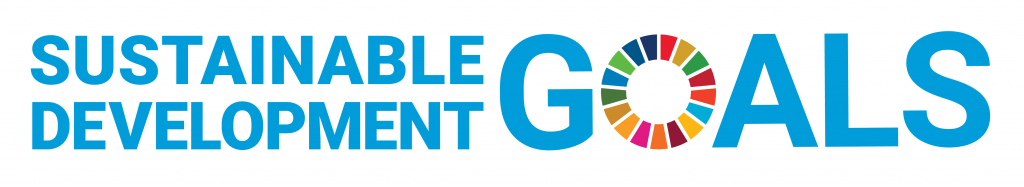 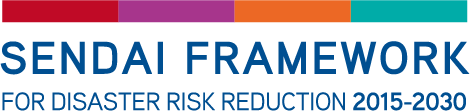 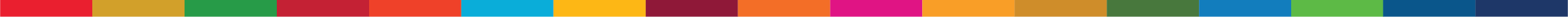 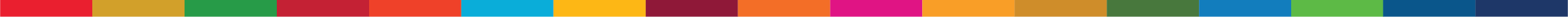 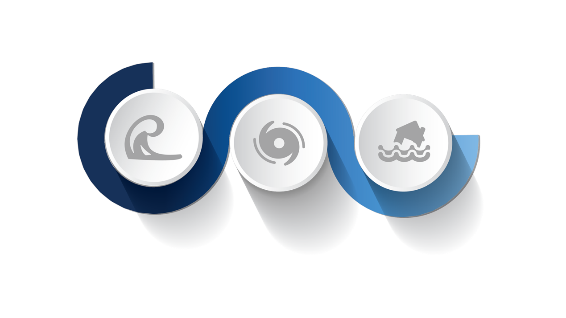 Major Milestones
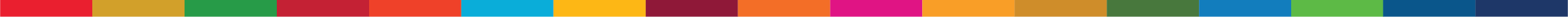 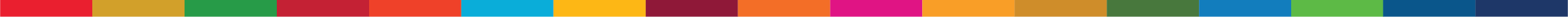 [Speaker Notes: Develop proposal
- Endorse Proposal (Trust Fund Advisory Council, ASEAN, and UNESCO-IOC ICG PTWS)
- Launch Tsunami Capacity Assessment exercise at WTAD 2023
- Recruitment
- Workshop online review and endorse Phase 2 by ICG/PTWS
- University of Huddersfield training for University of South Pacific
- High-level sessions (80th Commission, 11APFSD)
- IOTWMS validation and learning workshop 
- Opportunities for high-level sessions (APMCDRR)
- Prepare Presentation Packages & Media releases- Printing- Launch, publication around 20th commemorations events (1.A, 1.B, 3.A, 3.B)
 - PTWS validation and learning workshop
 - High-level sessions (81st Commission, 12APFSD)
- Prepare Presentation Packages & Media releases- Printing- Launch, publication at event tbc (2.A, 2.B, 3.C)
 
- Data collection begins 
- Data collection continues- Data analysis and synthesis 
- Data collection continues- Data analysis and synthesis
- Finalise UNESCO-IOC  IOTWMS technical reports- Circulate ICG-IOTWMS review 
- Adoption by UNESCO-IOC ICG/IOTWMS-XIV (1.A and 1.B)
 
 
 
- Include exercise in ICG-PTWS workplan
- Data collection begins
- Data collection continues- Data analysis and synthesis
- Data collection continues- Data analysis and synthesis
- Finalise PTWS Technical reports 
- Circulate to ICG/PTWS for review
- High-level sessions (PacWave24)
- Adoption by UNESCO-IOC ICG/PTWS (2.A and 2.B)
 
 
- Drafting of Phase 1 ASEAN and SAARC reports 
- Circulate ASEAN report for review
- Finalisation of Phase 1 IOTWMS ASEAN and SAARC reports (3.A, 3.B)
- Incorporate findings into new programming
 
- Drafting of Phase 2 PIF report
- Circulate PIF report for review 
- Finalisation of Phase 2 PTWS and PIF reports (3.C)]
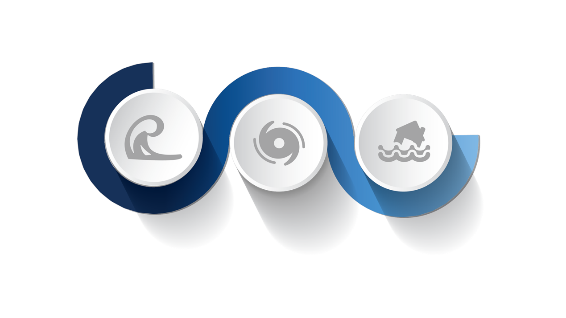 Assessment Indicative Budget
NEEDS
Staffing
1 Project Support (UNESCAP) - 24 months
2 Reporting officers (IOC) - 8-10 months
Contractors - Editor, Designer, Printer for publications

Workshops
1 regional IOTWMS validation workshop - 3day
1 regional PTWS validation workshop – 3day

Travel
Technical expert travel to support national surveys in high-risk low-capacity countries
University data analysis exchange
Participant travel to Workshops
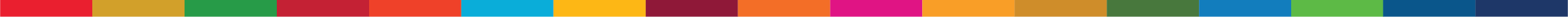 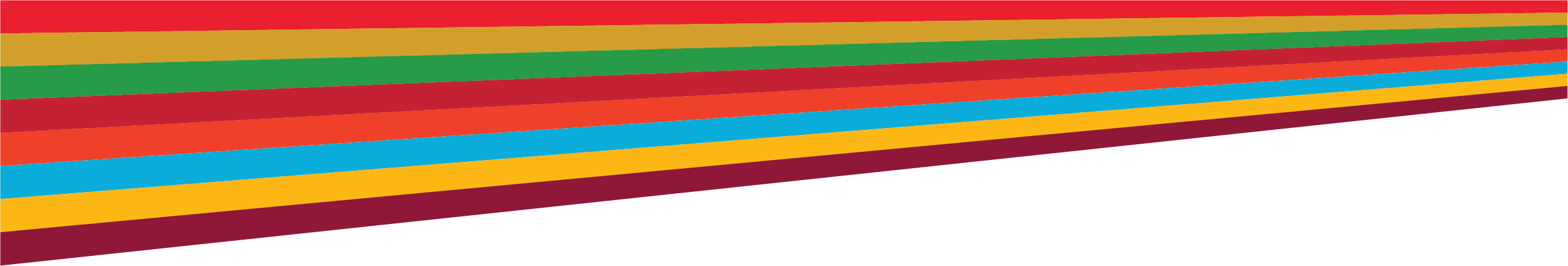 re
THANK YOU
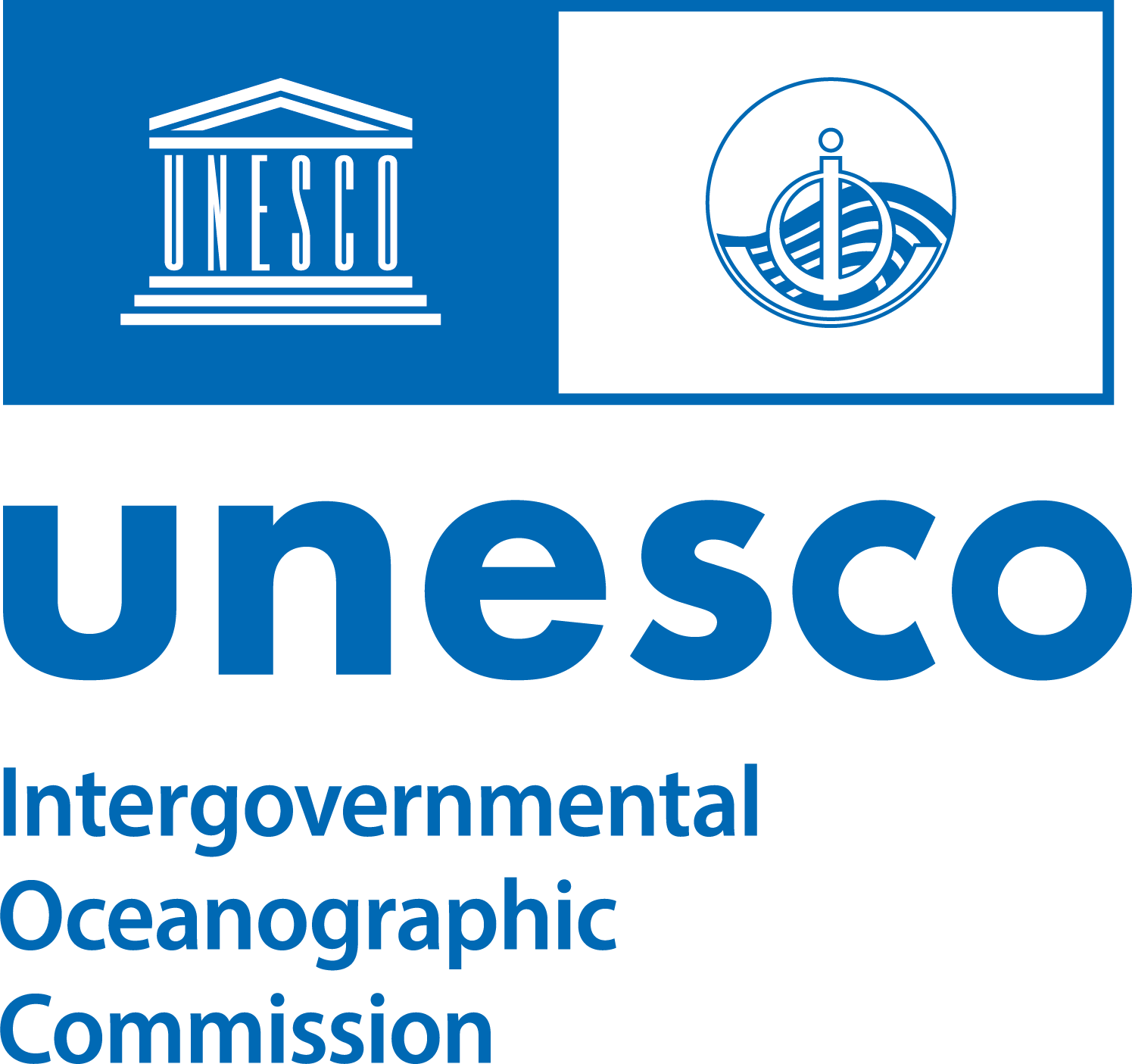 For more information on the Trust Fund please see the website: https://www.unescap.org/disaster-preparedness-fund 
or contact Temily.baker@un.org
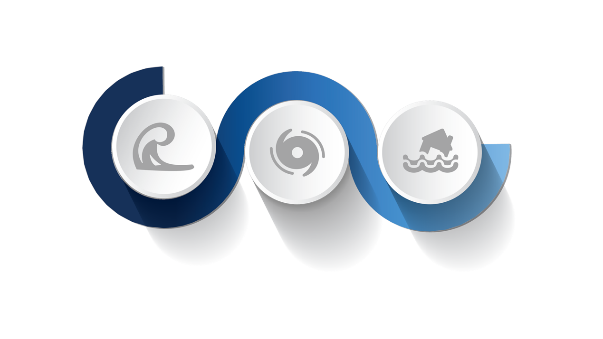 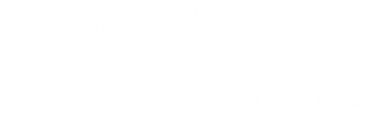